Selling social change
Why ‘build it and they will come’ doesn’t work and what to do about it
November 2, 2016
Who we are
13_84 12_88
About us: The Bridgespan Group is a nonprofit advisor and resource for mission-driven organizations and philanthropists
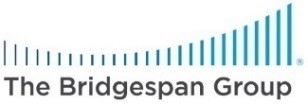 Mission
We work to build a better world by strengthening the ability of nonprofit organizations to achieve breakthrough results in addressing society's most important challenges and opportunities.
History
Founded as a nonprofit organization in 2000, incubated by Bain & Company
Offices in Boston, New York, San Francisco, and Mumbai, India
210+ staff
Engagements
1000+ nonprofits, foundations, and philanthropists globally
Approach
Through active listening and discussion, and data-driven, rigorous analysis, we collaborate with leaders to create customized and practical solutions that can be measured and adapted
Close work with clients to develop practical solutions informed by rigorous analysis
What we do
3_84 9_84
We collaborate with social sector leaders to help scale impact, build leadership, advance philanthropic effectiveness, and accelerate learning

We work on issues related to society’s most important challenges and breaking cycles of intergenerational poverty
Strategy 
Consulting
Philanthropy 
Advising
Leadership
Development
Knowledge Sharing
The Need = Demand Fallacy
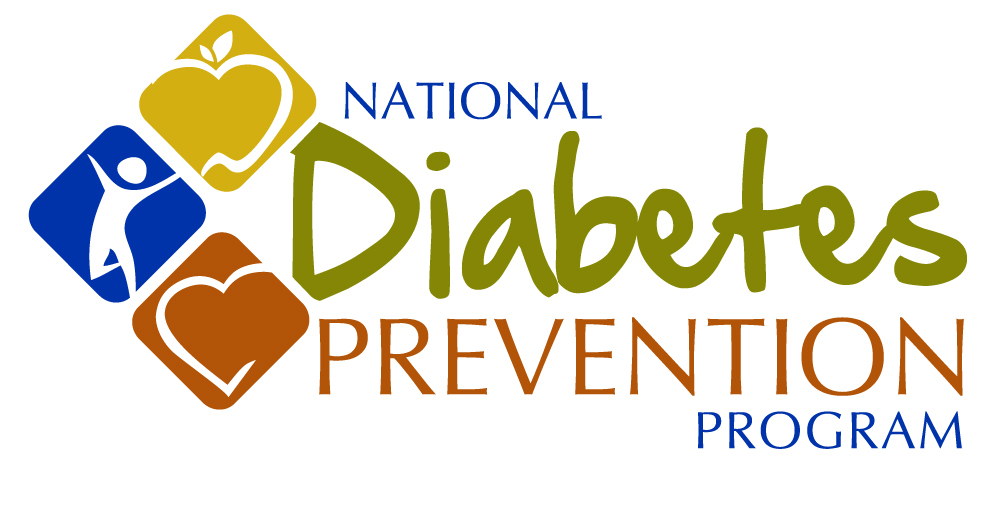 3 Keys to generating demand
3_88 11_88 12_88
1
Design spreadable programs
2
Target early adopters
3
Invest in a salesforce
Design spreadable programs
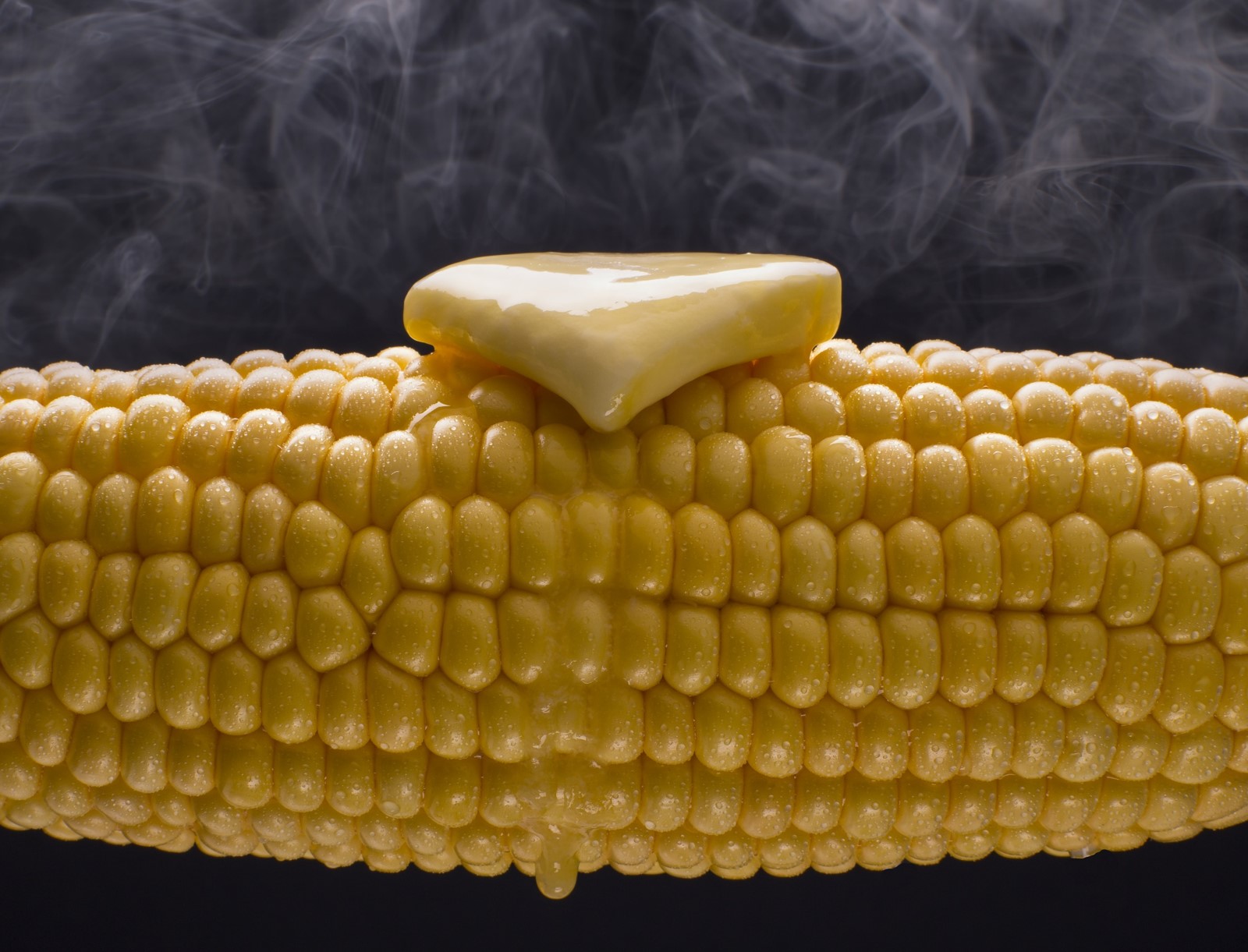 15_84
1
Better
Compatible
Simple
Testable
Observable
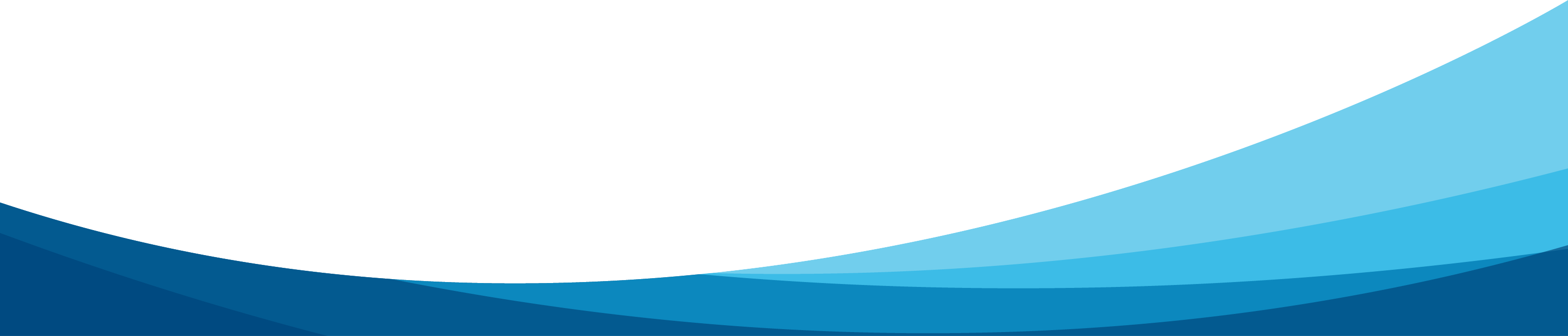 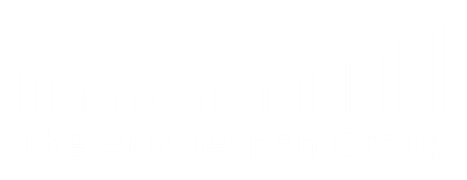 Design spreadable programs
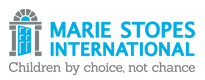 1
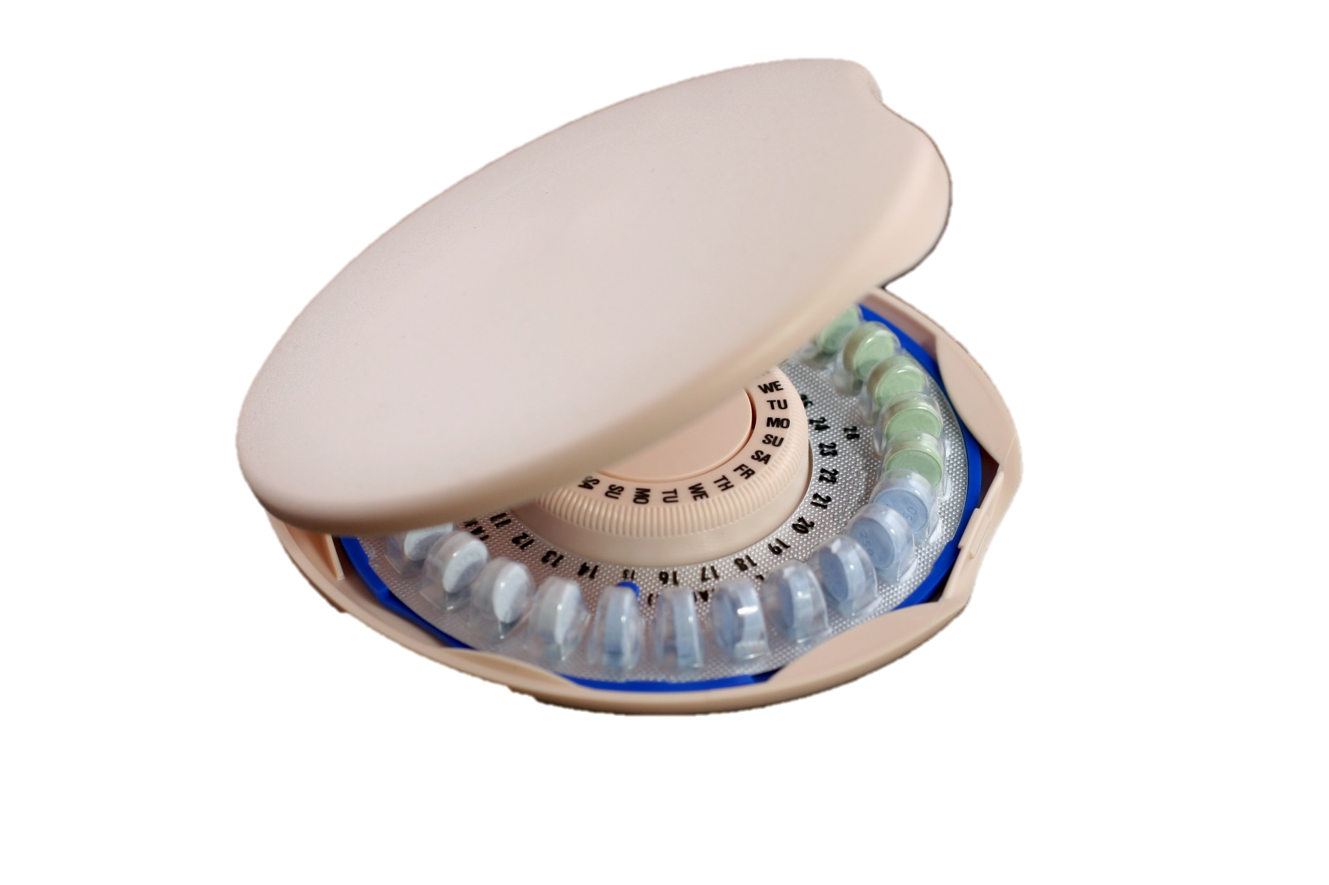 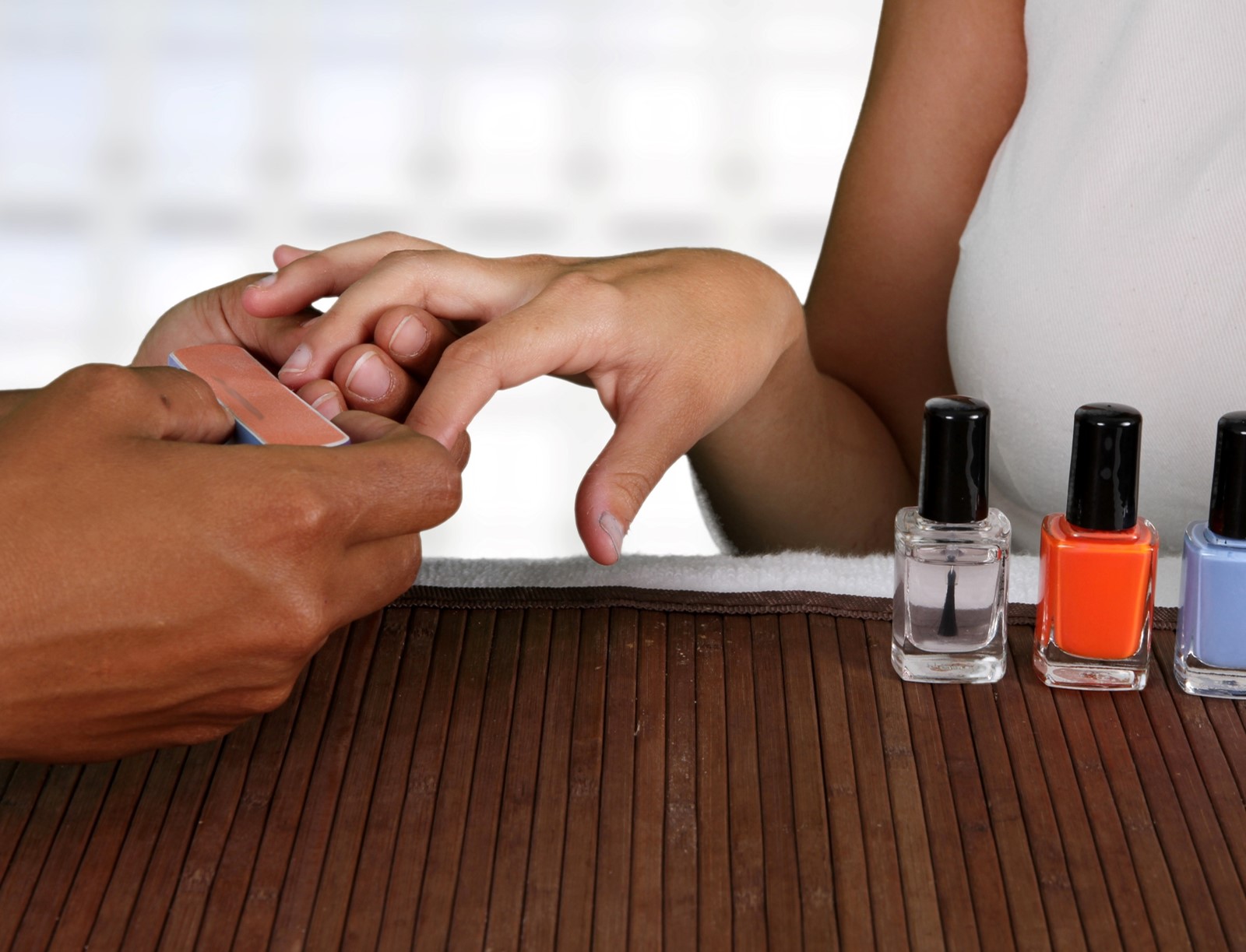 Design spreadable programs
13_84
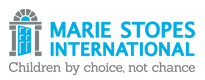 1
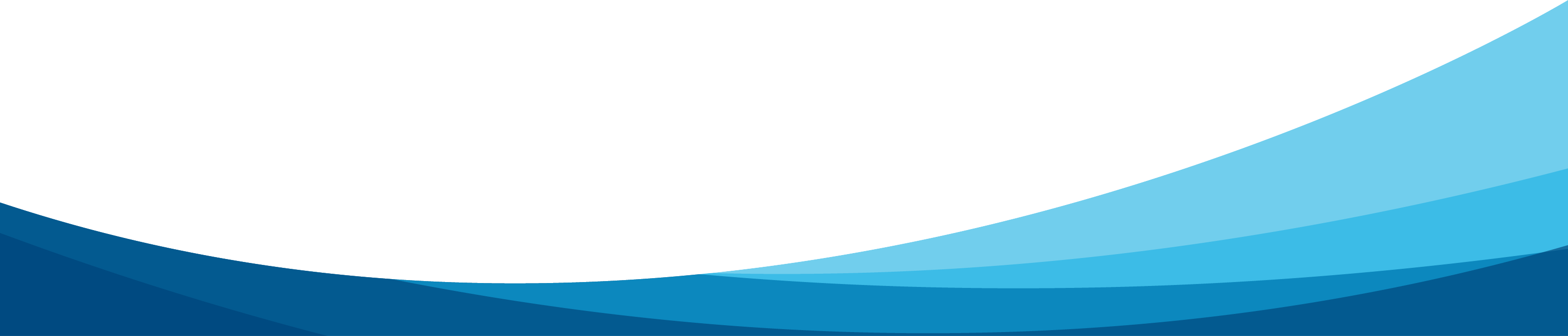 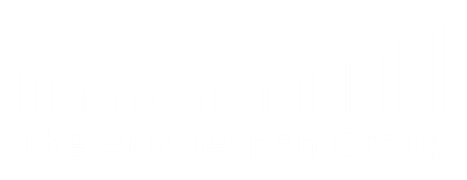 Target Early Adopters
2
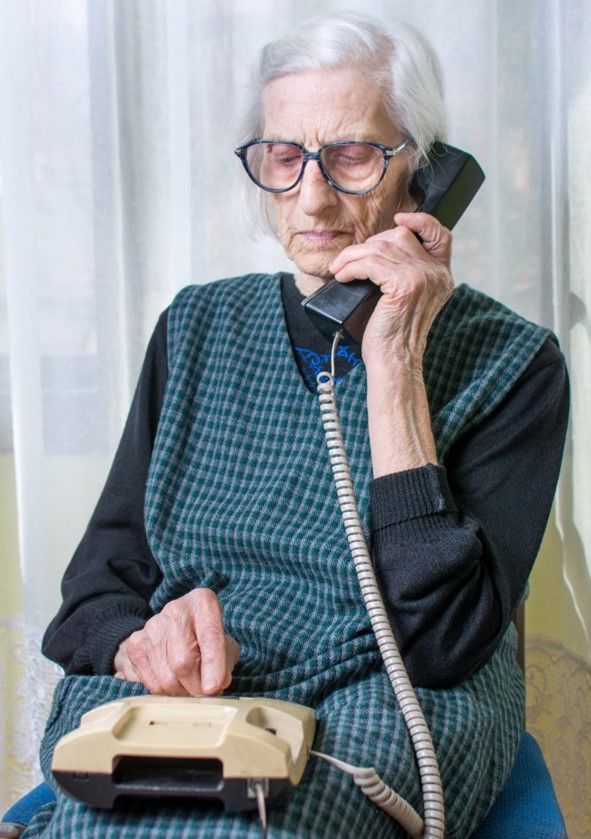 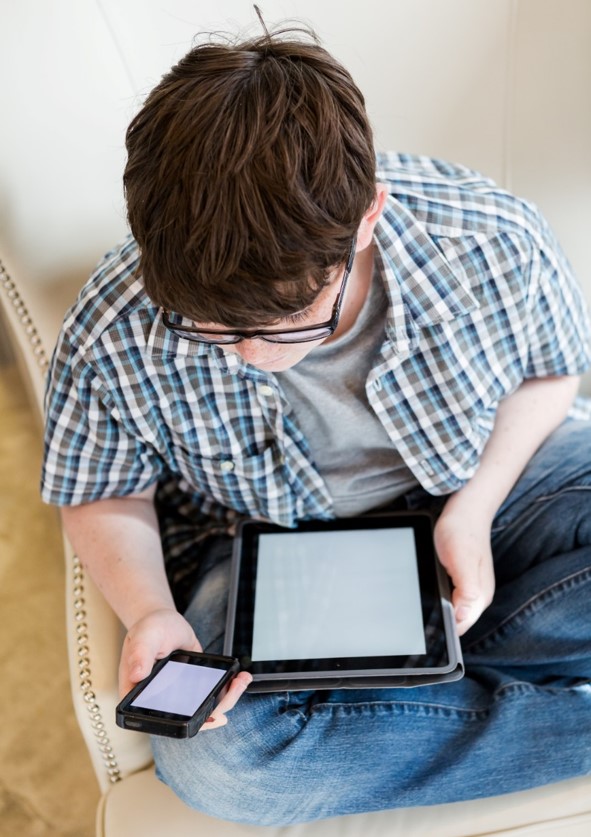 Target Early Adopters
2
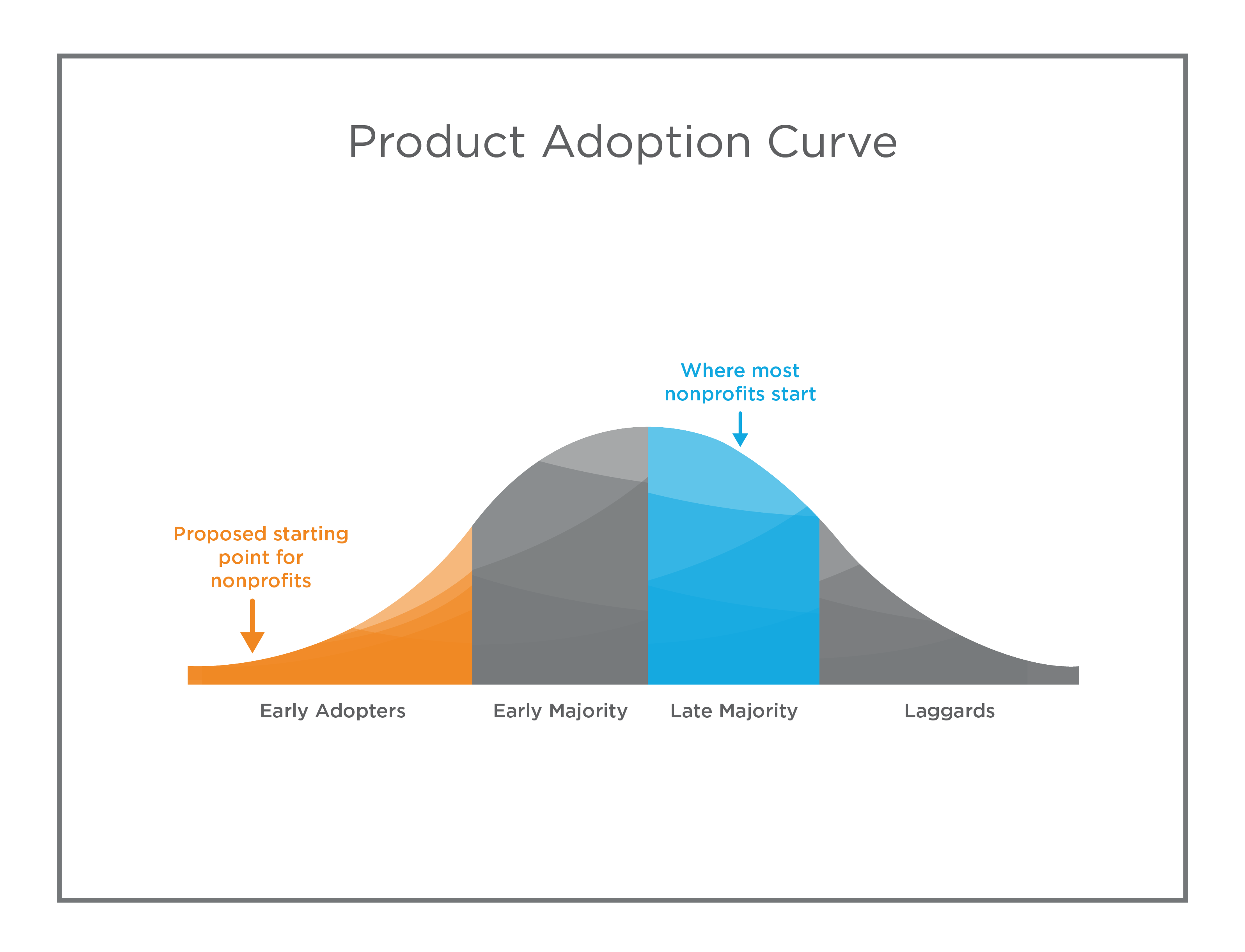 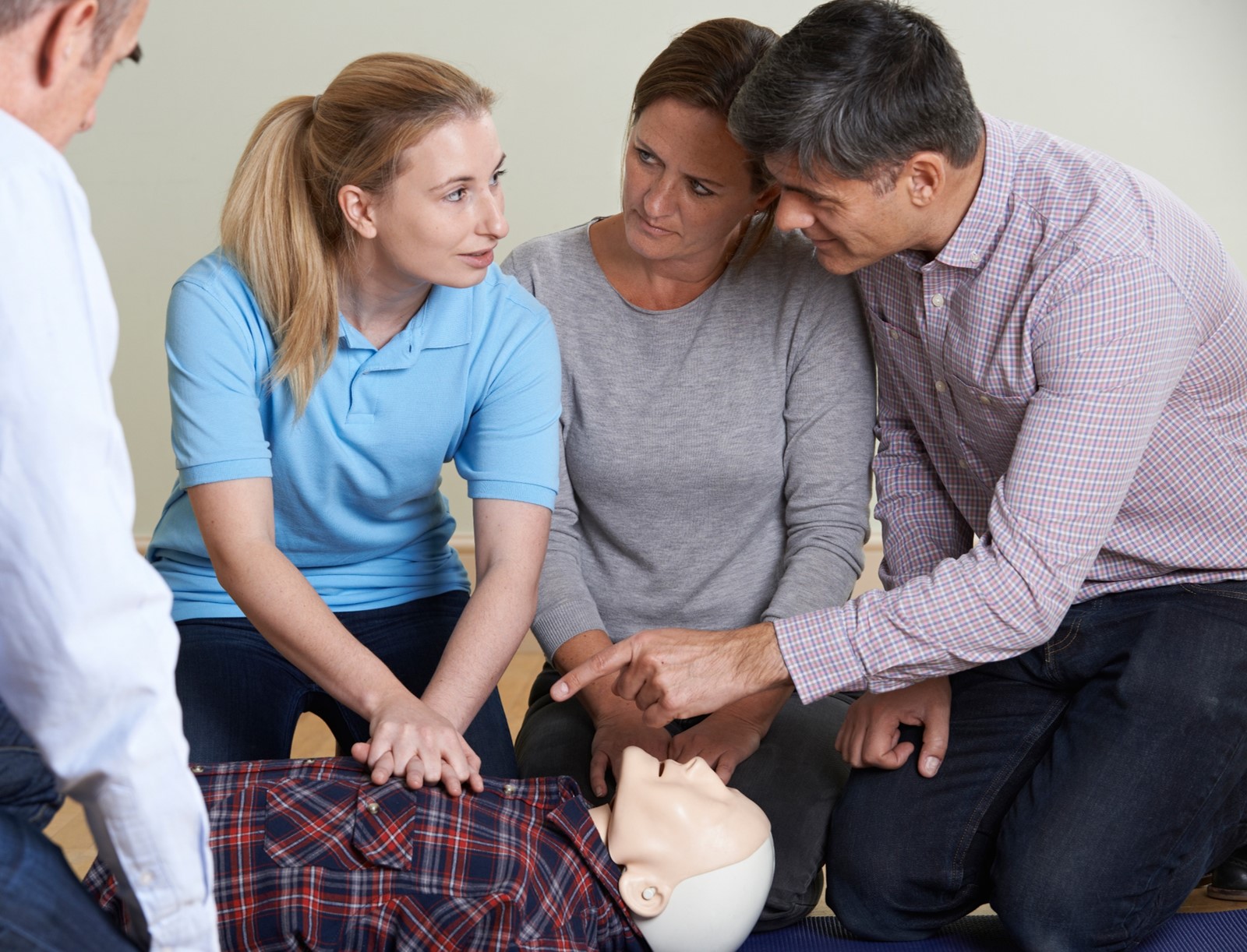 Target Early Adopters
16_84
2
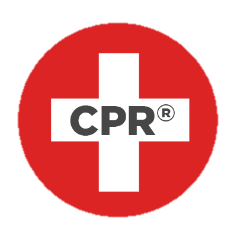 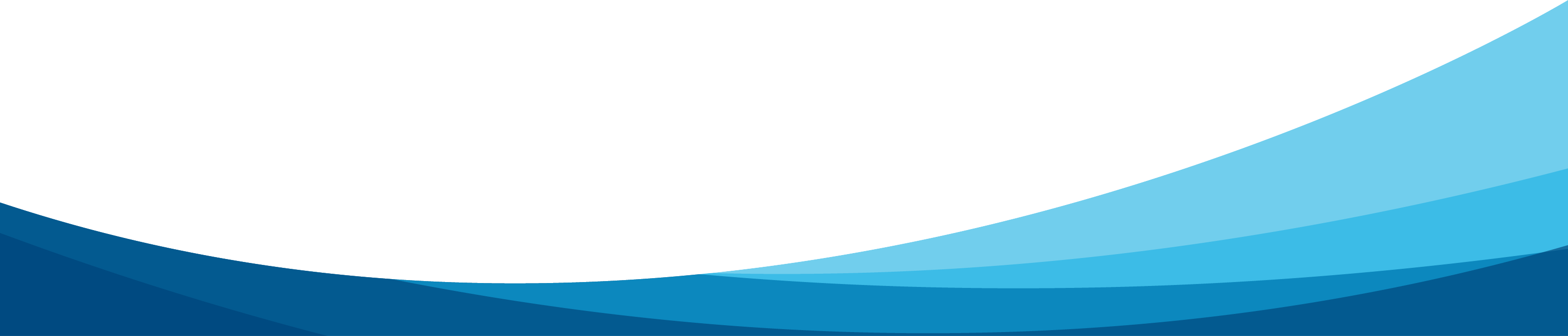 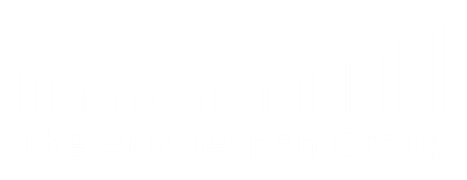 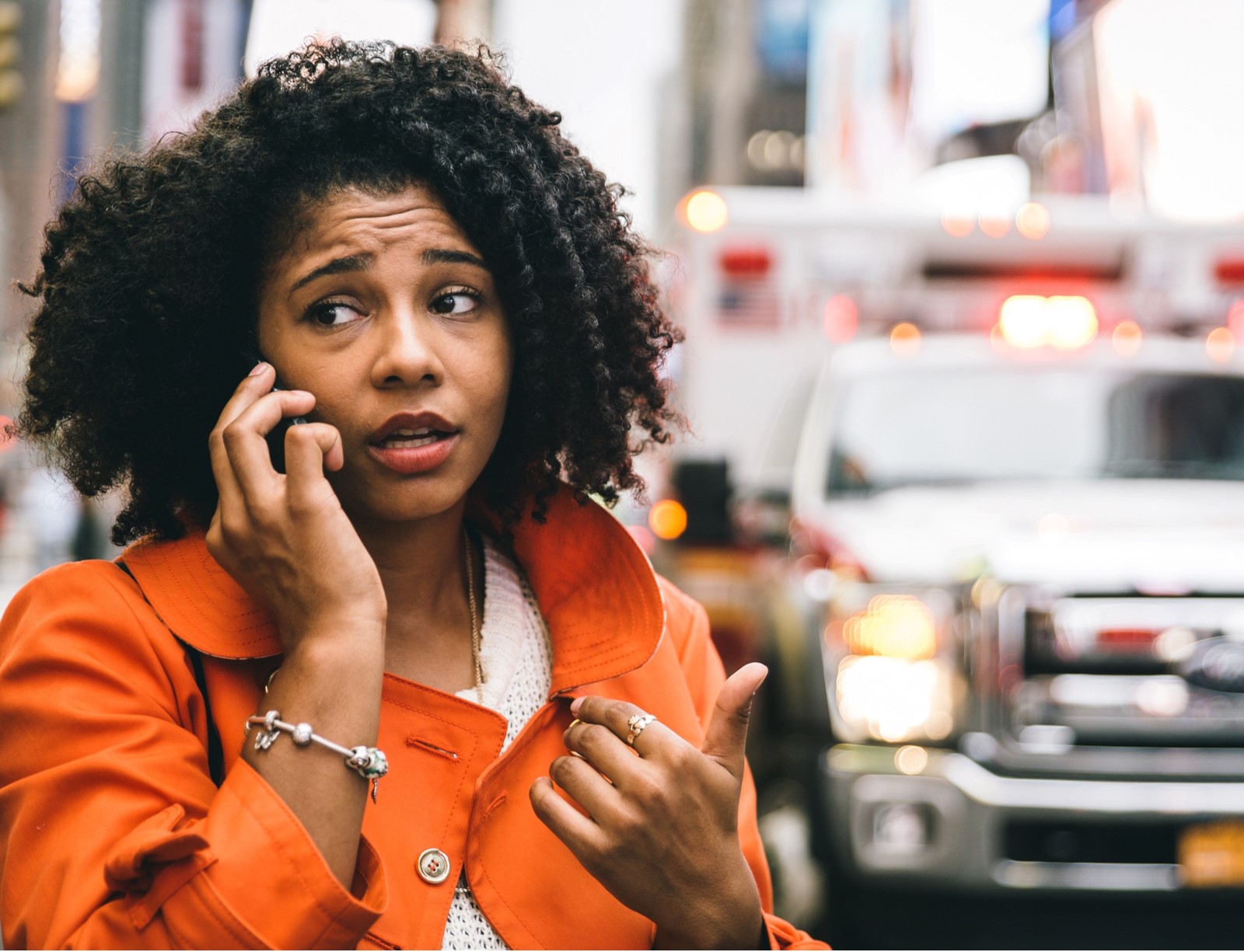 Target Early Adopters
17_84
2
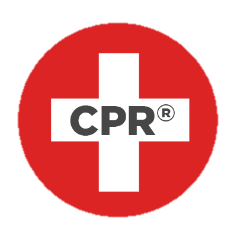 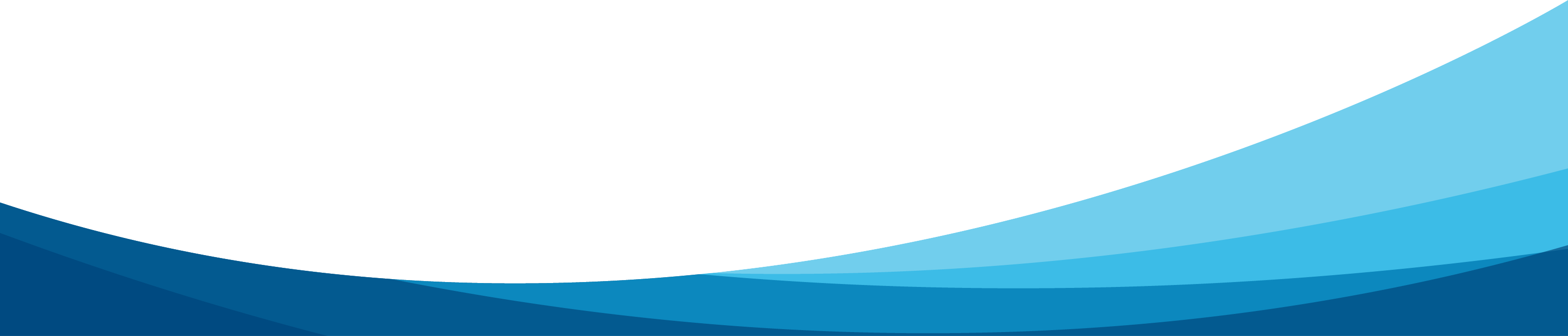 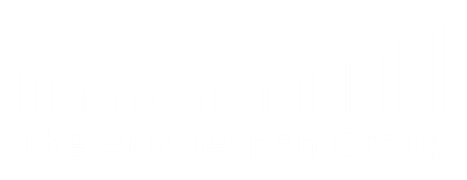 Invest in a salesforce
3
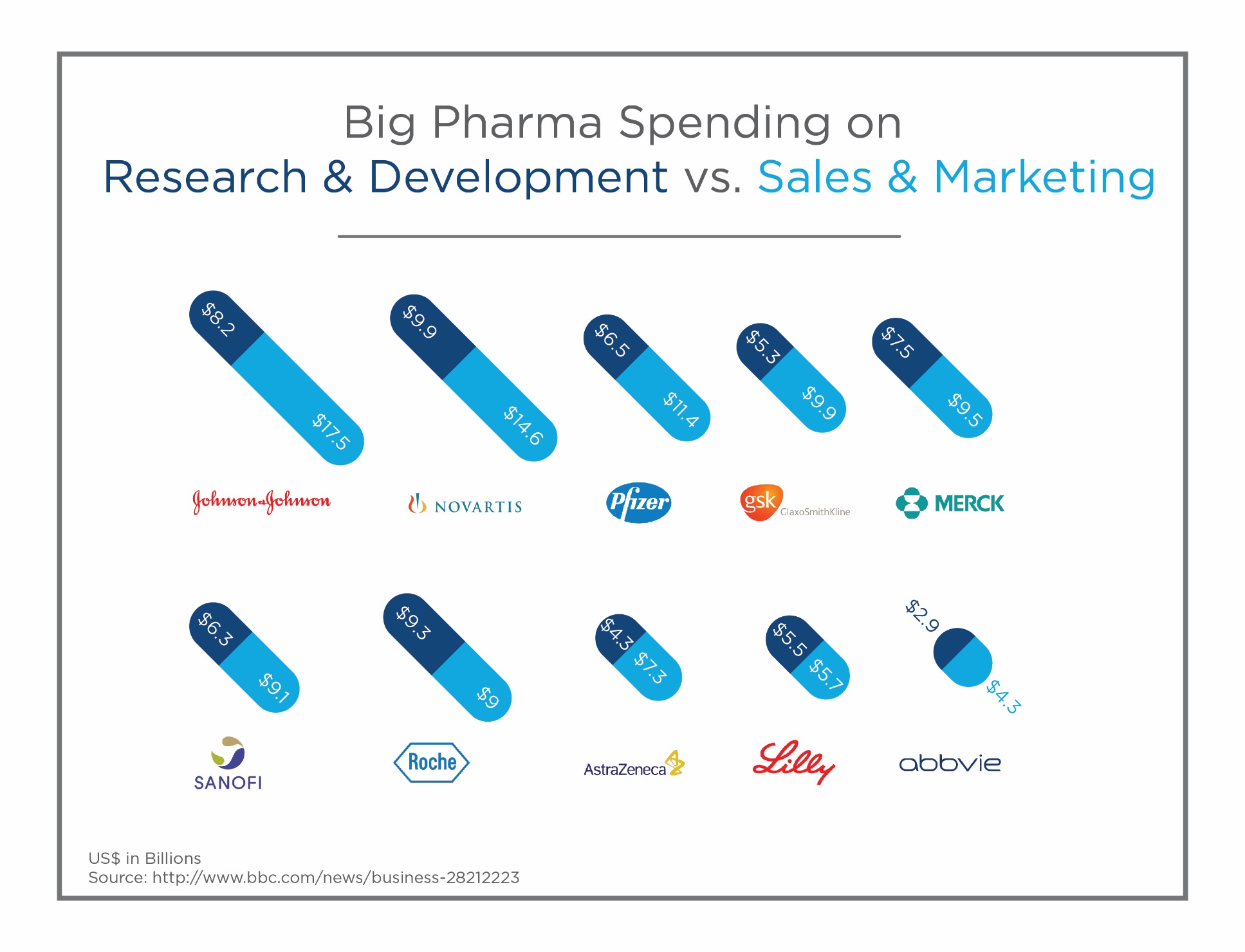 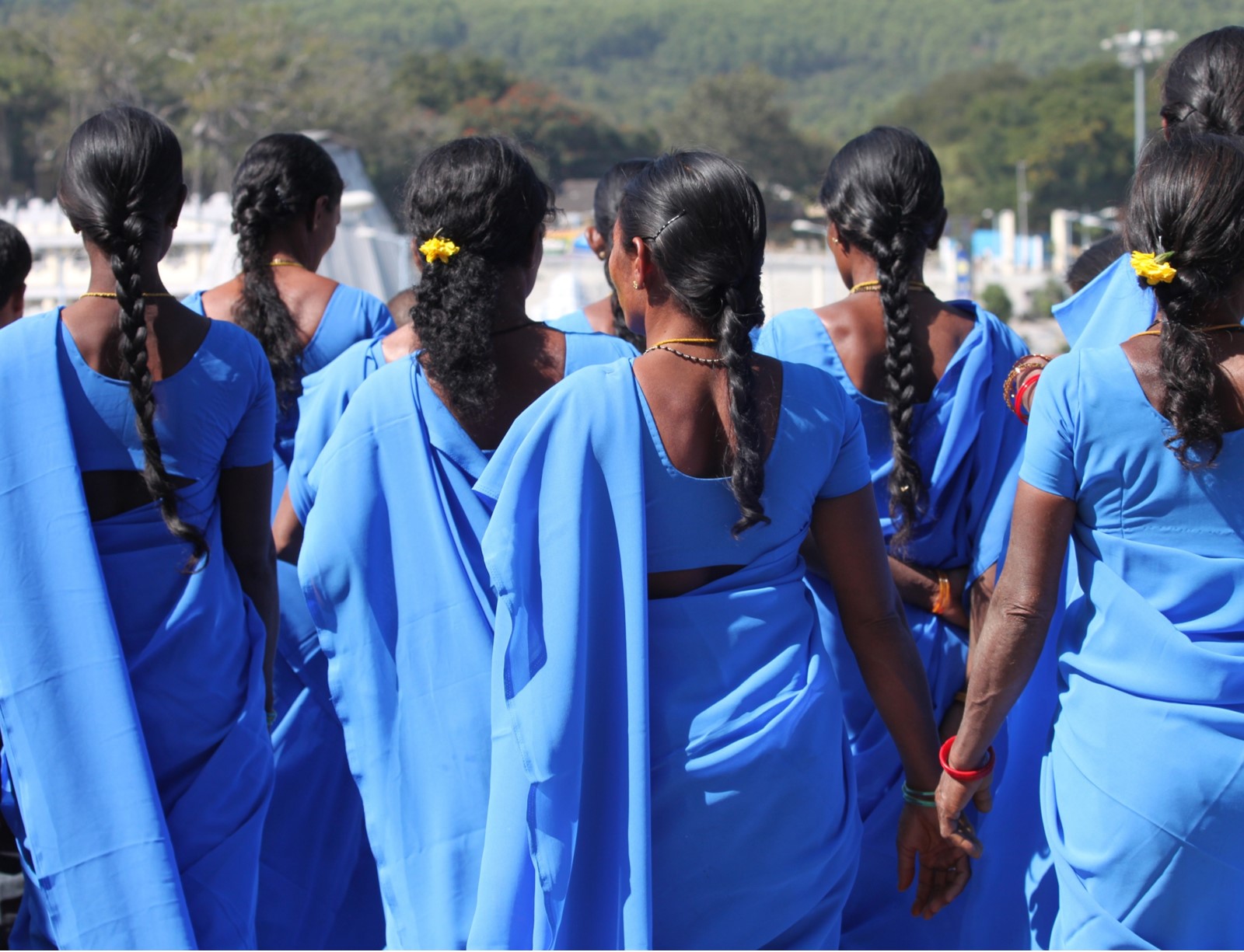 Invest in a salesforce
14_84
3
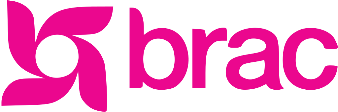 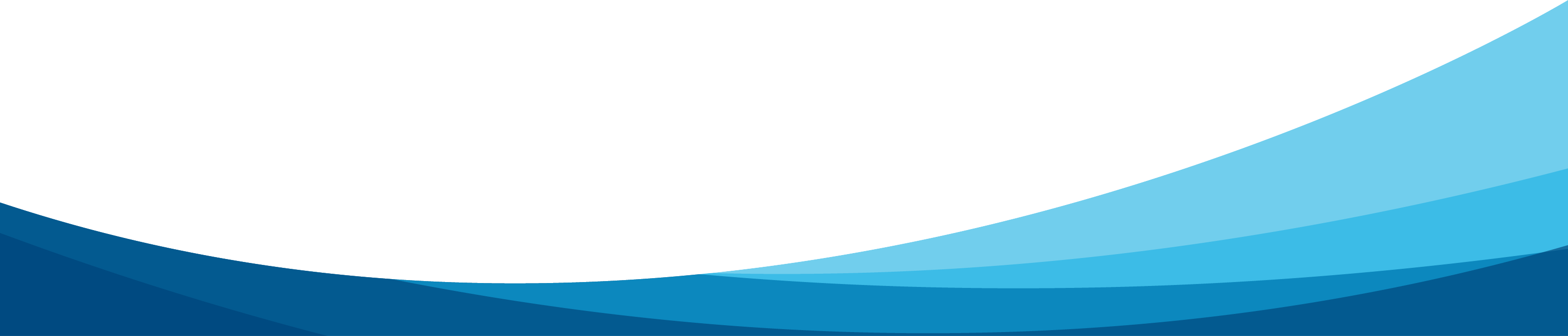 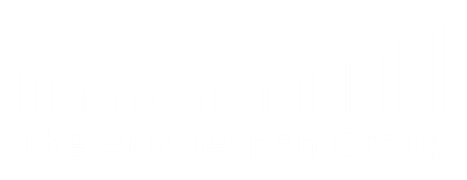 Bringing it all together
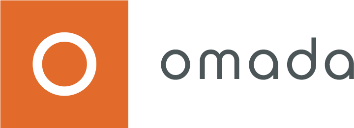 Helpful consulting firms
3_88 4_88 5_88
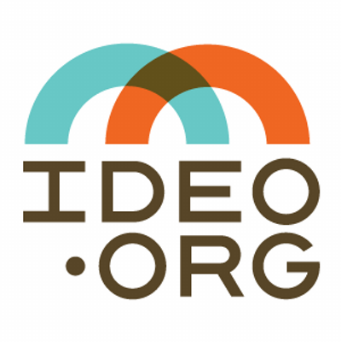 Human-Centered Design
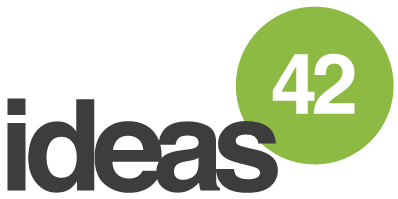 Behavioral Science
Marketing
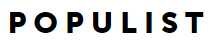 Worksheet: Pick a demand challenge
Worksheet: Design Spreadable Programs
Worksheet: Target Early Adopters
Worksheet: Invest in a Salesforce
Join the conversation
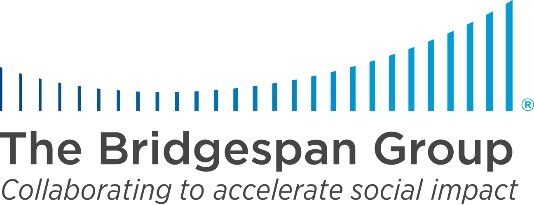 Transformative Scale Resource Center & Blog
www.Bridgespan.org/Transformative-Scale

Twitter
#TransformativeScale

Contact Us
Matthew.Plummer@Bridgespan.org